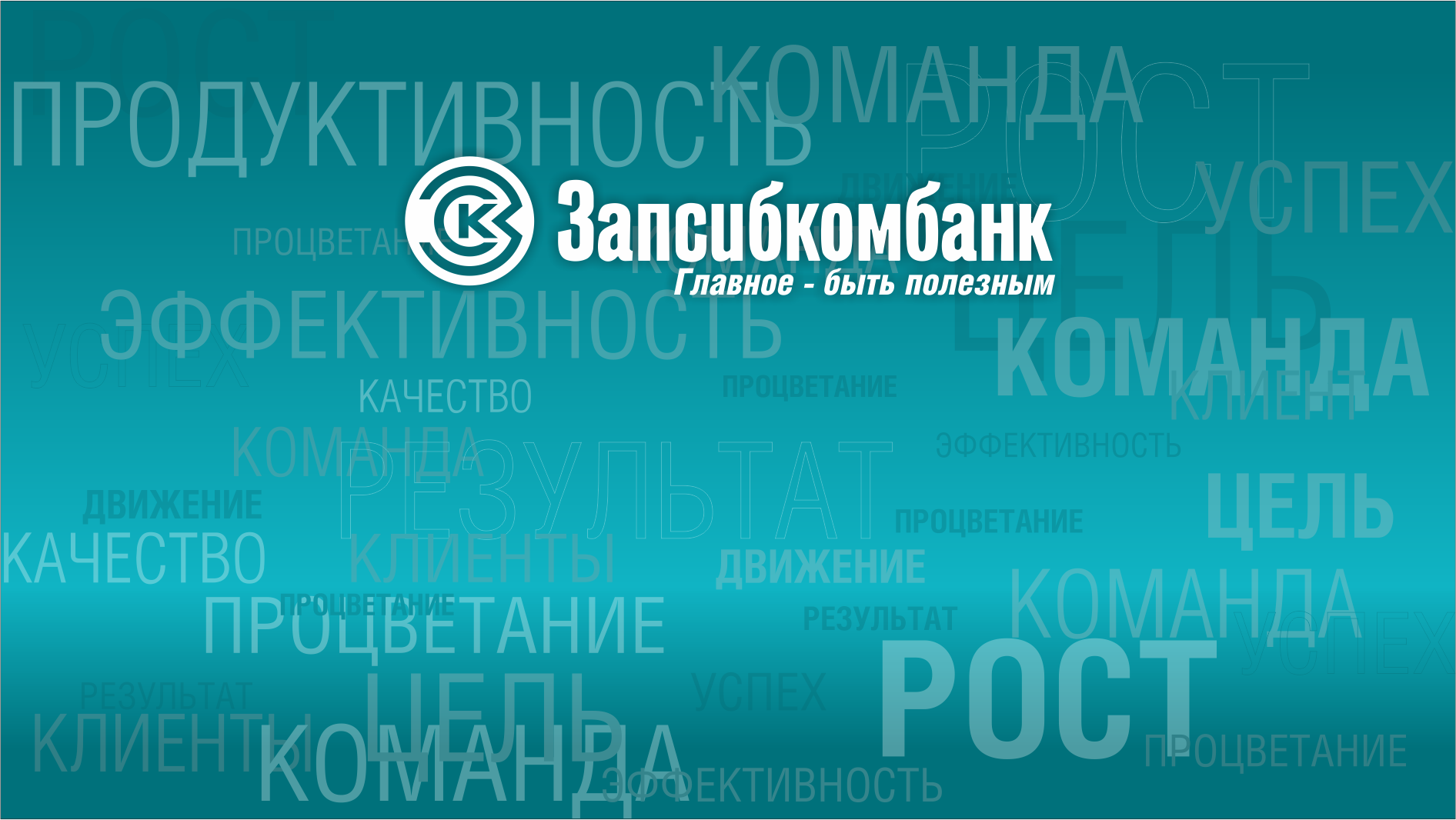 «Новые возможности
 для малого и среднего бизнеса»
[Speaker Notes: Рыкова Н.Н.: «Добрый день, разрешите поприветствовать и поблагодарить всех Вас от лица Запсибкомбанка за участие в первой из серии бизнес - встреч Клуба партнеров Запсибкомбанка «Новые возможности для малого и среднего бизнеса». Надеюсь, что представленная сегодня информация будет полезна для развития Вашего бизнеса».]
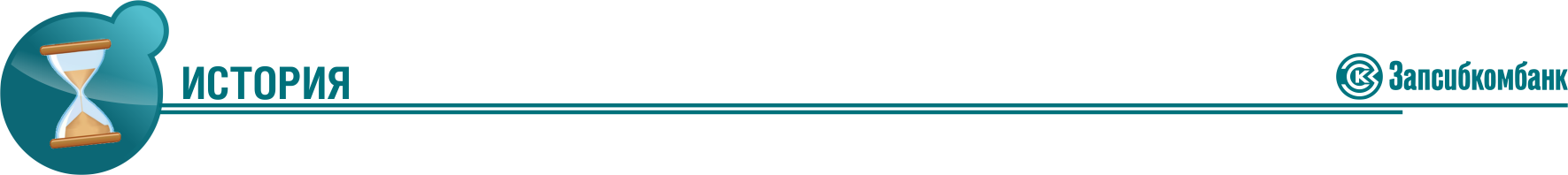 Финансовый партнер крупнейших предприятий Тюменской области, ХМАО-Югры, ЯНАО и других регионов России
Обслуживает малый и средний бизнес
Образован  23 ноября 1990 года
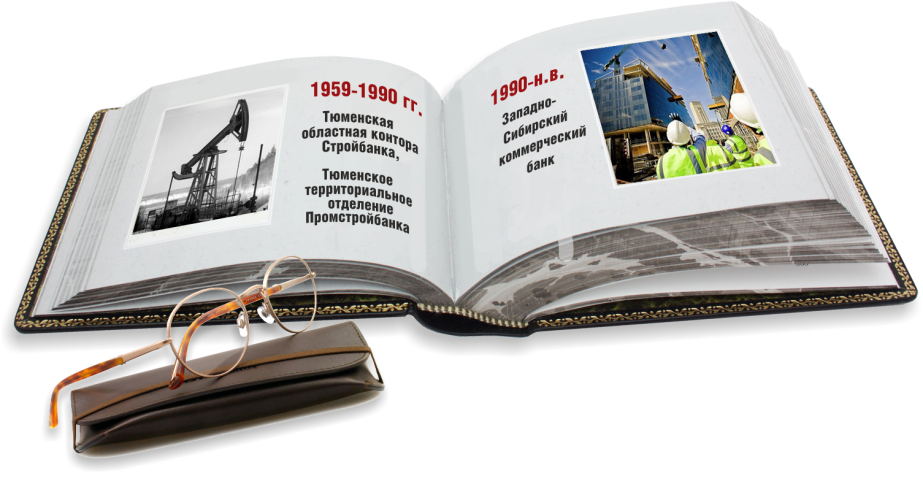 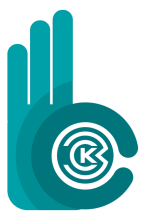 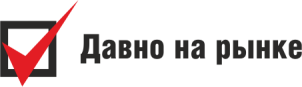 [Speaker Notes: Рыкова Н.Н.: «Несмотря на то, что Запсибкомбанк хорошо известный бренд на территории города Тюмени и Тюменской области, позвольте сказать несколько слов о нашей текущей позиции на финансовом рынке региона и России в целом. Свою работу банк начал 23 ноября 1990 года на основе  Промстройбанка СССР. С тех пор открытость и прозрачность в работе с бизнесом является одними из главных постулатов нашей деятельности. За 26 лет благодаря активной работе мы накопили колоссальный опыт сотрудничества с корпоративными клиентами».]
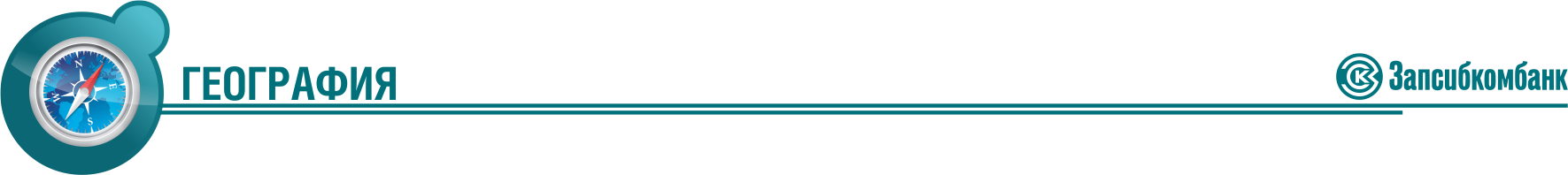 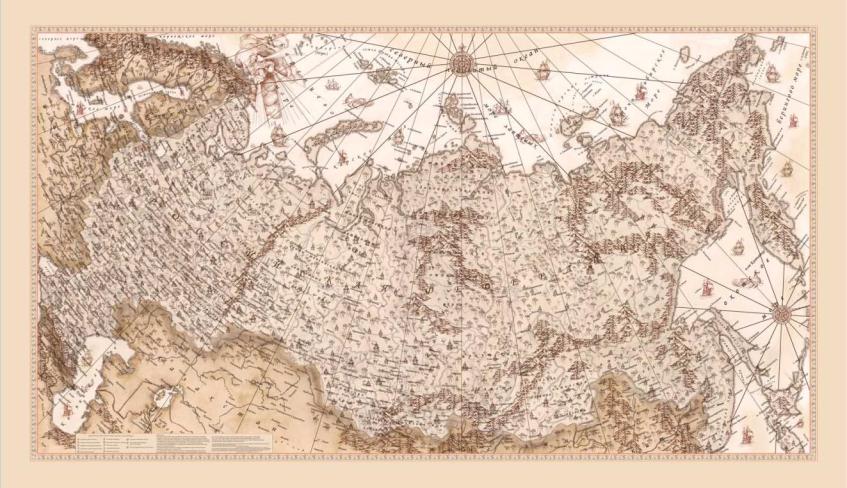 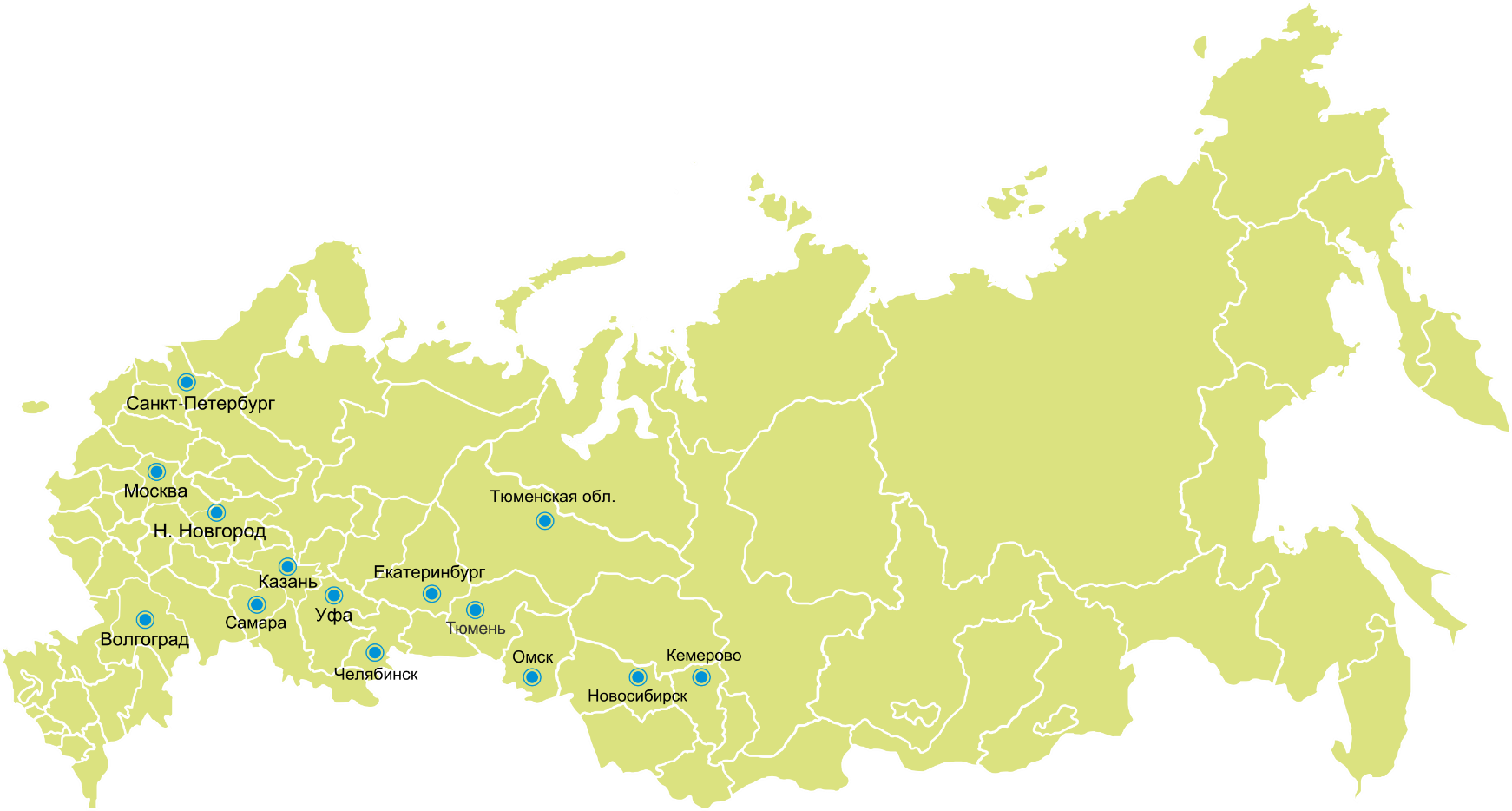 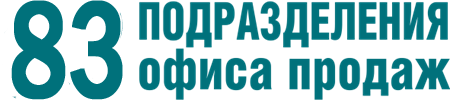 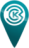 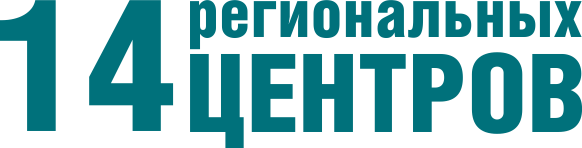 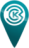 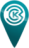 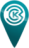 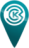 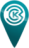 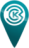 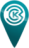 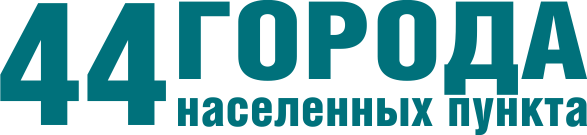 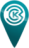 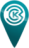 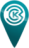 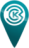 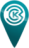 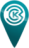 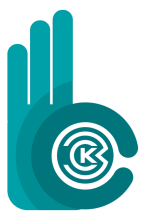 [Speaker Notes: Рыкова Н.Н.: «С 2012 года Запсибкомбанк значительно расширил территорию присутствия, в том числе за пределами Тюменской области. Сегодня мы представлены 83 подразделениями от Санкт-Петербурга до Кемерово».]
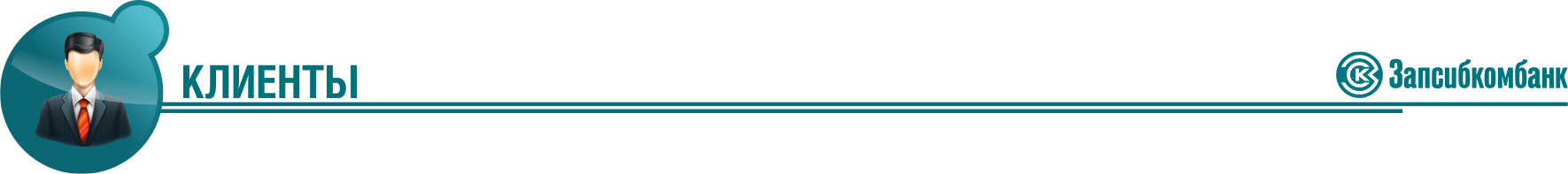 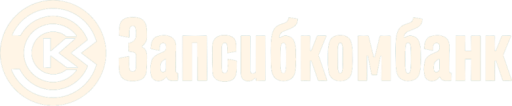 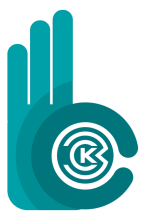 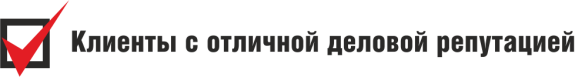 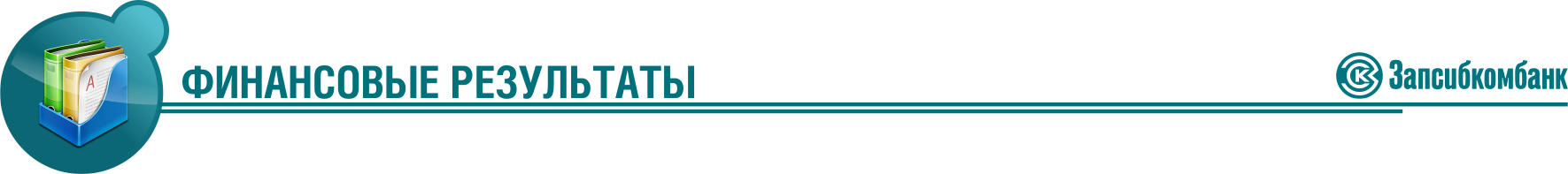 Динамика прироста активов
Динамика прироста кредитного портфеля ЮЛ
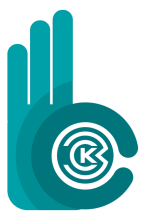 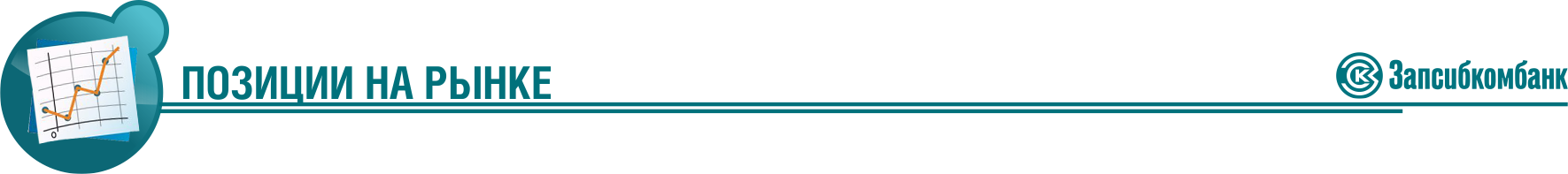 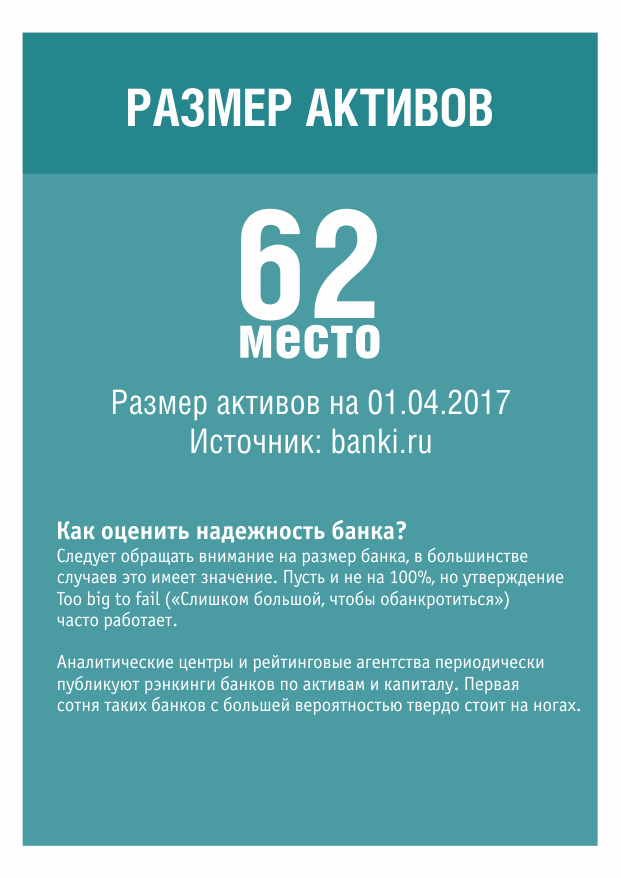 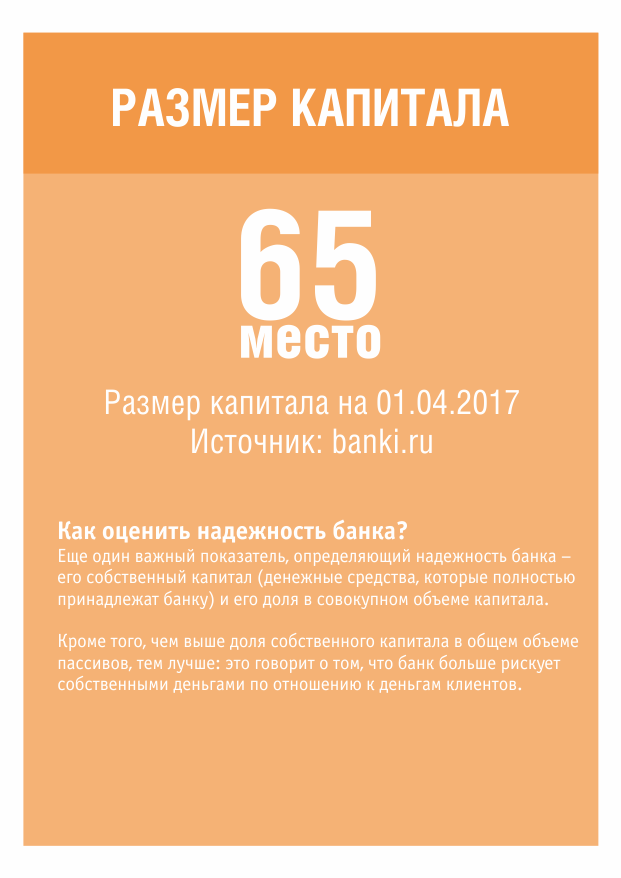 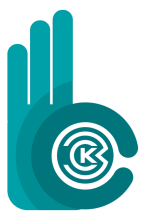 [Speaker Notes: Рыкова Н.Н.: «На 01.01.2017 в рейтинге по активам Запсибкомбанк занимает 60-ю позицию среди всех банков России и 1 место по Тюменской области. По размеру капитала банк занимает 61 позицию среди всех российских банков».]
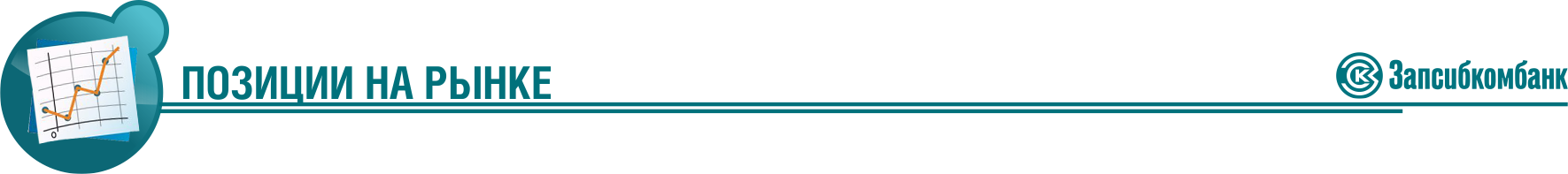 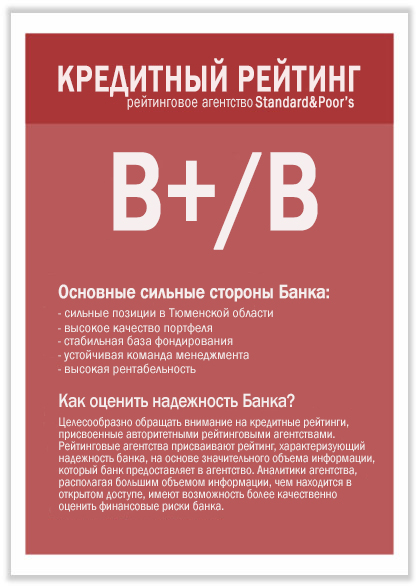 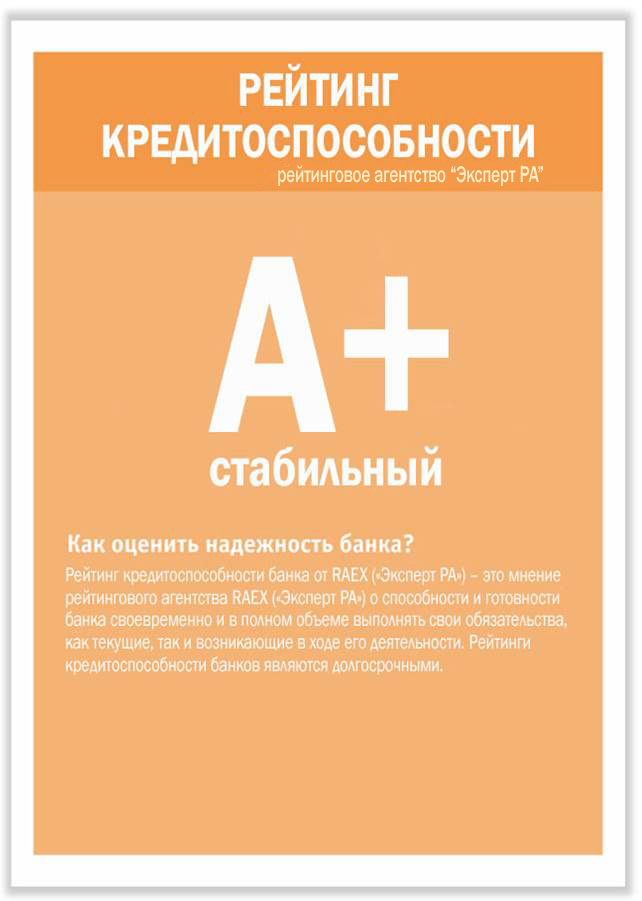 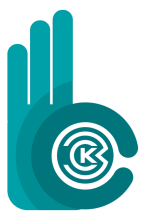 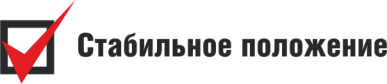 [Speaker Notes: Рыкова Н.Н.: «В августе 2016 года рейтинговое агентство Standard&Poor’s подтвердило кредитные рейтинги Запсибкомбанка на уровне В+/В. Данный рейтинг свидетельствует о способности банка своевременно и полностью выполнять свои обязательства. В феврале 2017 года Рейтинговое агентство «Эксперт РА» подтвердил рейтинг кредитоспособности Запсибкомбанку на уровне А+ - «Очень высокий уровень кредитоспособности», прогноз по рейтингу «стабильный».]
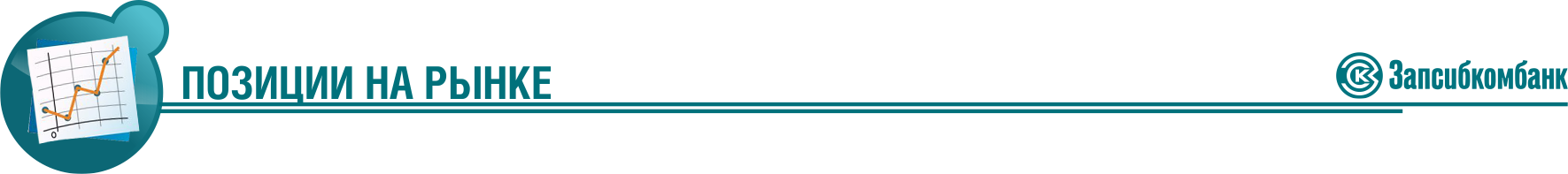 Запсибкомбанк, млрд. руб.
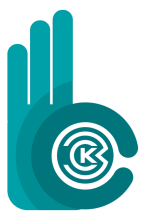 Запсибкомбанк в 2016 г. в рамках программы по докапитализации заключил договоры субординированного займа с Агентством по страхованию вкладов на общую сумму  893,77 млн. руб.
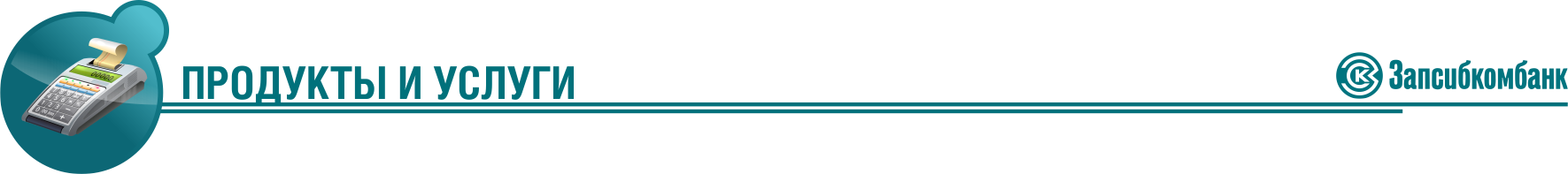 Аккредитация в АО «Корпорация МСП»
Возможности развития для субъектов МСП
Фонд поддержки предпринимательства ХМАО-Югры
Возможность получения кредита при недостаточности собственного обеспечения
Простота схемы получения поручительства
[Speaker Notes: Рыкова Н.Н.: «Как крупный региональный банк, осуществляющий кредитование субъектов малого и среднего бизнеса, мы стремимся предоставить своим клиентам наиболее востребованные и актуальные кредитные продукты. Не секрет, что процентная ставка и требования по обеспечению являются одними из основных стоп-факторов при кредитовании, поэтому в 2016 году банк прошел аккредитацию в АО "Корпорация МСП" и был признан уполномоченным банком в рамках Программы Стимулирования кредитования малого и среднего бизнеса. Это значит, что наши клиенты сегмента малого и среднего бизнеса могут получить кредит под ставки 9,6% и 10,6% годовых. Банк участвует в данной программе наравне с крупнейшими федеральными банками.  Наше давнее партнерство с Фондом "Инвестиционное агентство Тюменской области", который является сегодня участником бизнес-встречи, и  АО "МСП Банк" позволяет нашим клиентам получить кредит под поручительства или гарантии, предоставленные этими институтами, что значительно повышает доступность кредитования для клиентов».]
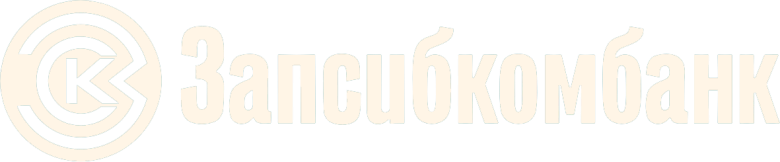 Структура доклада:
10
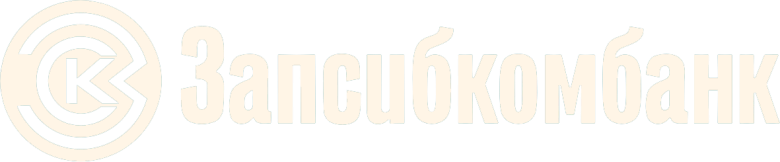 Программа стимулирования кредитования субъектов малого и среднего предпринимательства
Разработка программы: 
 АО «Федеральная корпорация по развитию малого и среднего предпринимательства»
 Министерство экономического развития РФ

Ключевые условия программы:
 Процентная ставка для «Среднего бизнеса» – 9,6%
 Процентная ставка для «Малого бизнеса» – 10,6%
11
Критерии участия в программе
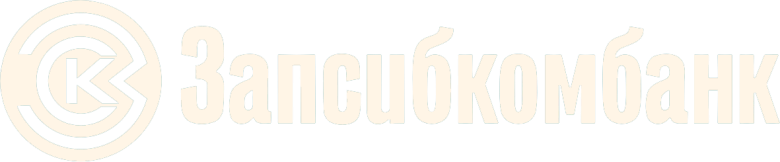 Отрасль деятельности:
12
Критерии участия в программе
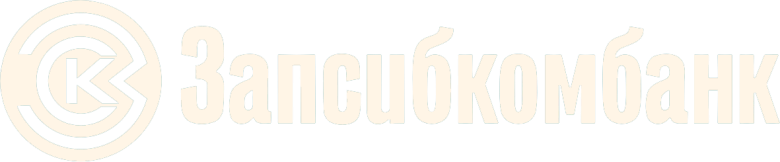 2. Целевое назначение:
 Инвестиционные цели – финансирование мероприятий по:
приобретению основных средств, 
модернизации и реконструкции производства, 
запуску новых  проектов/производств.

 Пополнение оборотного капитала (кроме предприятий сферы торговли)

3. Срок льготного кредитования – 3 года

4. Сумма кредита:
Критерии участия в программе
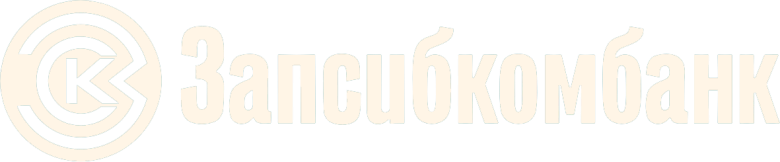 5. Обеспечение:
6. Другие обязательные условия:
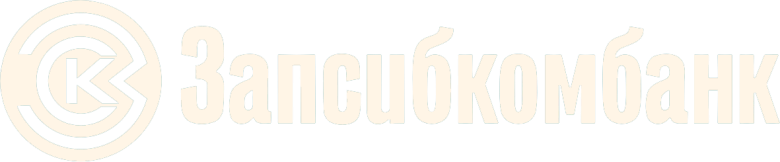 Эффективная ставка:
9,6%  
 средний бизнес
10,6%  
 малый бизнес
15
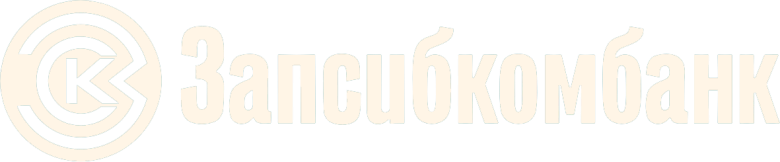 Программы кредитования под обеспечение в виде Гарантии и/или поручительства участников Национальной гарантийной системы
Гаранты по программе:
 АО «Корпорация МСП» 
 АО «МСП Банк» 
 Фонд поддержки предпринимательства Югры
Ключевые условия:
 Обеспечение гарантией/поручительством до 70% от суммы кредита
 Снижение процентной ставки на -0,5% годовых
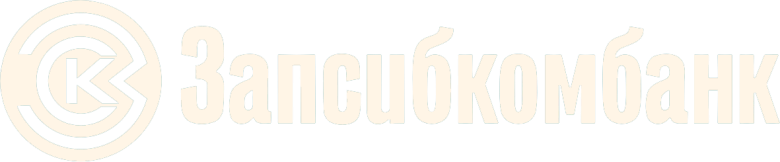 Система обеспечения субъектов МСБ гарантийной поддержкой в целях повышения доступности кредитных ресурсов
До 70% от суммы кредита может быть обеспечено гарантией/поручительством
Сумма кредита:
Размер гарантии:
Субъект системы:
От 200 млн. руб.
Гарантии свыше 100 млн. руб.
АО Корпорация МСП
От 50 до 200 млн. руб..
Гарантии от 25 млн. руб. до 100 млн. руб.
МСП Банк
До 50 млн. руб.
Поручительства до 25 млн. руб.
Региональные гарантийные организации
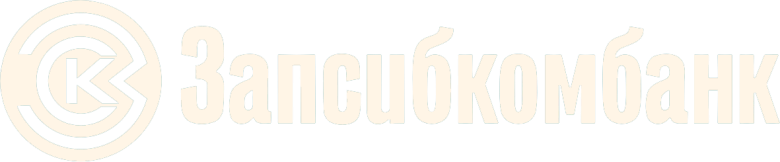 Кредиты на приобретение основных средств
Кредиты на пополнение оборотных средств 
для неторгового сектора
Кредиты на исполнение госконтрактов
(44 –ФЗ и 223-ФЗ)
Размер обеспечения в виде гарантии Корпорации:
50% от суммы кредита
70% - Гарантия МСП Банка + поручительство РГО
70% от суммы кредита
До 7 лет
До 2 лет
До 3 лет
Процентная ставка -  от 11,76%
Снижена на -0,5 % годовых по сравнению со стандартными программами
Комиссия за предоставление гарантии:
 0,75% годовых от суммы кредита за каждый год кредитования;
    уплачивается заемщиком в адрес гаранта.
18
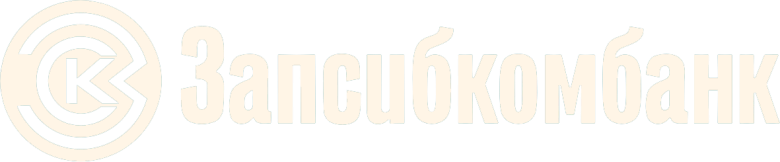 Программа долгосрочного кредитования на приобретение недвижимости
19
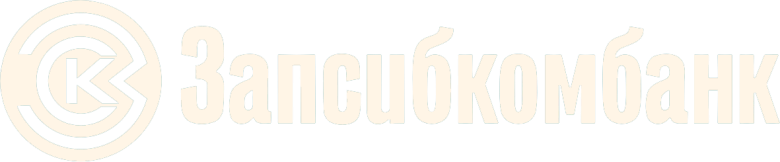 Программа долгосрочного кредитования на приобретение основных средств
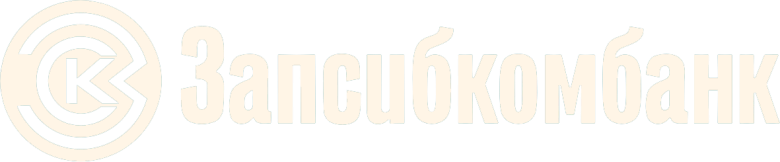 Программа краткосрочного кредитования на пополнение оборотных средств
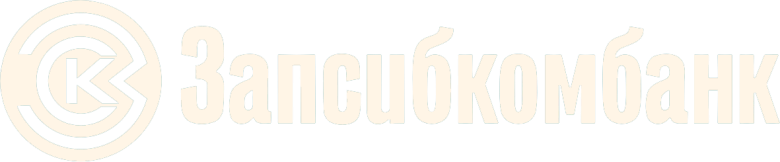 Программа рефинансирования кредитов, полученных в других банках
Ключевые условия:
Снижение процентной ставки до 1,5% годовых 


Возможность  получить сумму кредита, превышающую сумму задолженности по кредиту в другом банке
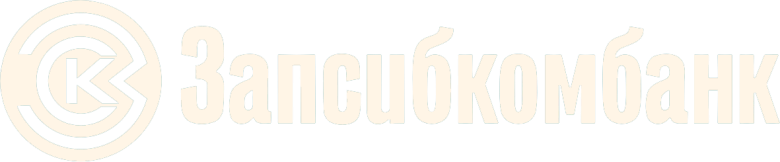 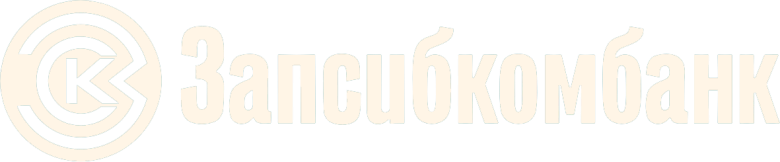 Программа предоставления банковских гарантий
Гарантия на участие в конкурсе (тендерная гарантия)
 Гарантия на обеспечение исполнения обязательств 
по выигранным конкурсам



 Гарантия надлежащего исполнения обязательств
 Гарантия в пользу таможенного органа
 Гарантия возврата авансовых платежей
 Прочие виды гарантий в рублях и иностранной валюте
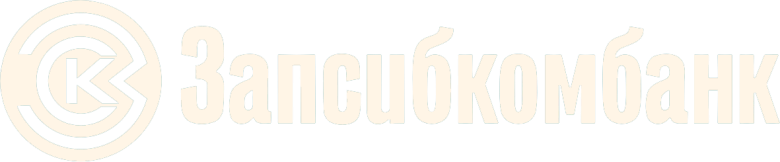 Неценовые преимущества кредитных продуктов 
ПАО «Запсибкомбанк»
Отсутствие комиссии за досрочное погашение

Возможность согласование индивидуального графика погашения, учитывающего  особенности бизнеса клиента

Специальные условия для клиентов на комплексном обслуживании

Индивидуальный подход к клиенту при «отличии от стандартных условий»
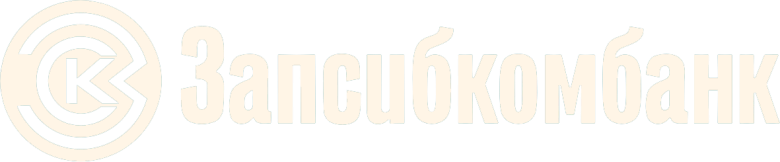 Благодарю за внимание!
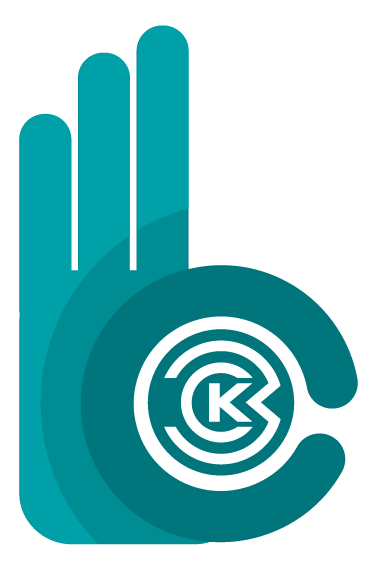 [Speaker Notes: Рыкова Н.Н.: «Для любой компании выбор стабильного финансового партнера – залог успешного роста. В партнерстве с нами свой бизнес развивали множество предпринимателей, в том числе ряд из них присутствует сегодня среди нас. Мы видели их становление, начиная от открытия расчетного счета до реализации крупных инвестиционных проектов. И сегодня у Вас есть уникальная возможность узнать об актуальных финансовых продуктах и пообщаться с реальными потребителями услуг Банка. Мы всегда рады быть полезными, открывать новые перспективы роста и развития для Вашего бизнеса».]